High Performance Dimension Reduction and Visualization for Large High-dimensional Data Analysis
Jong Youl Choi, Seung-Hee Bae, Judy Qiu, and Geoffrey Fox

School of Informatics and Computing
Pervasive Technology Institute
Indiana University
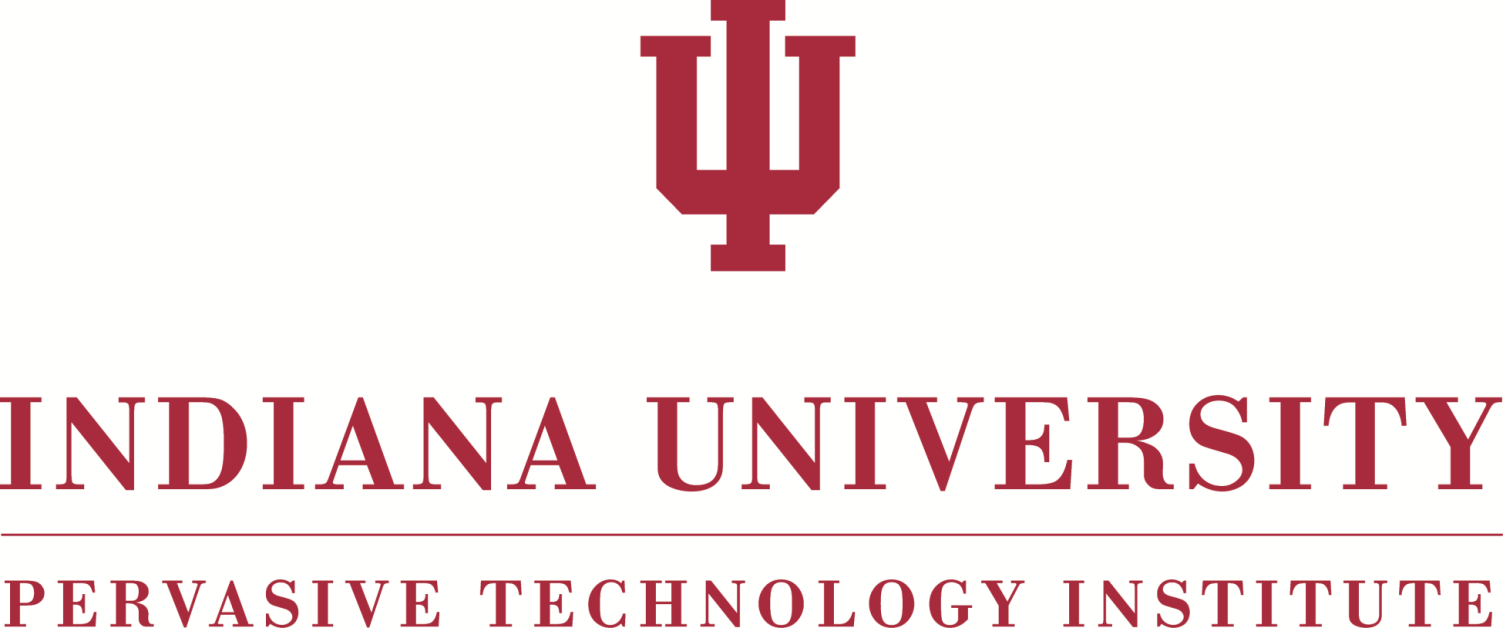 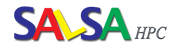 SALSA project
http://salsahpc.indiana.edu
Navigating Chemical Space
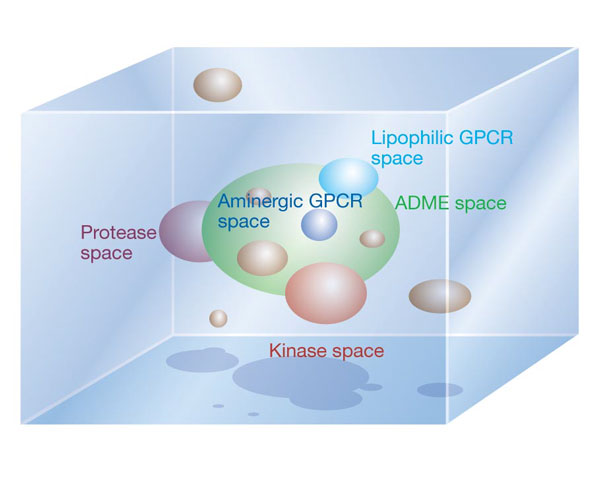 Christopher Lipinski, “Navigating chemical space for biology and medicine”, Nature, 2004
1
Data Visualization
Visualize high-dimensional data as points in 2D or 3D by dimension reduction
Distances in target dimension represent similarities in original data
Interactively browse data
Easy to recognize clusters or groups
An example of chemical data (PubChem)
Visualization to display disease-gene relationship, aiming at finding cause-effect relationships between disease and genes.
2
Motivation
Data is getting larger and high-dimensional
PubChem : database of 60M chemical compounds 
Each compound is represented by multiple features or fingerprint (166, 320, or 880 bit long)
Fast and efficient visualization is needed
Chemical space visualization is used for early stage of drug-discovery research (e.g., pre-screening, …)
Dimension reduction algorithms are computation- and memory-intensive algorithm
Parallelization to utilize a distributed memory
Reduce memory requirement per process
Increase computational speed
3
Generative Topographic Mapping
K latent points
N data points
An algorithm for dimension reduction 
Latent Variable Model (LVM)
Define K latent variables (zk)
Map K latent points to the data space by using a non-linear function f
Construct maps of data points in the latent space
4
EM optimization
Find K centers for N data 
K-clustering problem, known as NP-hard
Use Expectation-Maximization (EM) method
EM algorithm
Find local optimal solution iteratively until converge
E-step:

M-step:
5
Parallel GTM
Finding K clusters for N data points
Relationship is a bipartite graph (bi-graph)
Represented by K-by-N matrix (K << N)
Decomposition for P-by-Q compute grid
Reduce memory requirement by 1/PQ
Example:
A 8-byte double precision matrix for N=100K and K=8K requires 6.4GB
A
1
B
2
C
K latent points
N data points
A
B
C
1
2
6
Multi-Dimensional Scaling
Pairwise dissimilarity matrix
N-by-N matrix
Each element can be a distance, rank, etc., … 
Given Δ, find a map in a target dimension
Criteria (or objective function)
STRESS

SSTRESS

SMACOF is one of algorithms to solve MDS problem
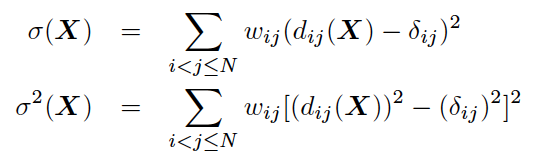 7
[Speaker Notes: Microarray data]
Parallel MDS
Example:
A 8-byte double precision matrix for N=100K requires 80GB
Decomposition for P-by-Q compute grid
Reduce memory requirement by 1/PQ
A
B
C
A
B
C
8
GTM vs. MDS
GTM
MDS (SMACOF)
Purpose
Non-linear dimension reduction
 Find an optimal configuration in a lower-dimension
 Iterative optimization method
ObjectiveFunction
Maximize Log-Likelihood
Minimize STRESS or SSTRESS
Complexity
O(KN) (K << N)
O(N2)
Optimization
Method
EM
Iterative Majorization (EM-like)
9
MDS and GTM Map (1)
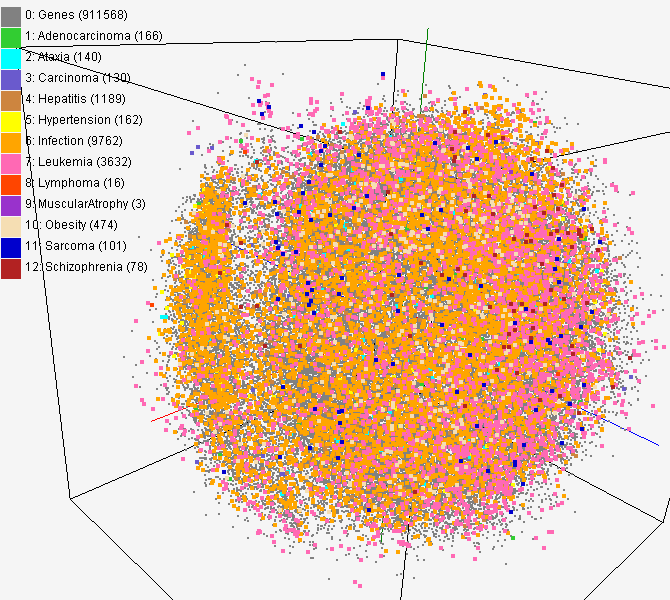 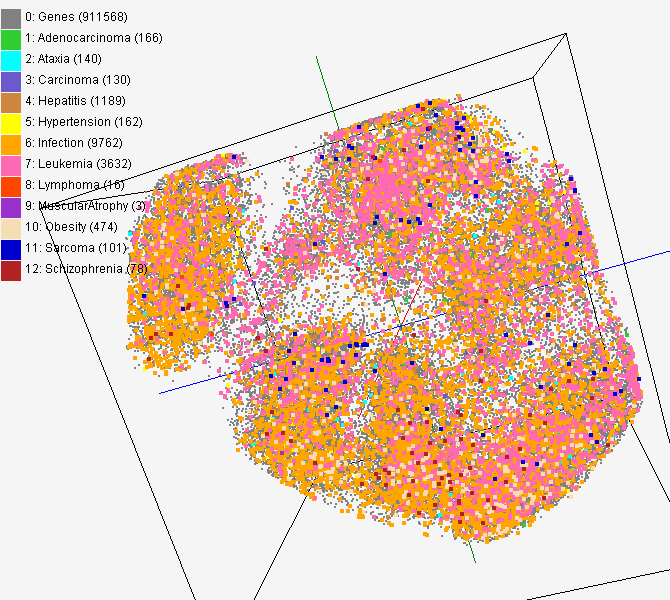 PubChem data with CTD visualization by using MDS (left) and GTM (right)
About 930,000 chemical compounds are visualized as a point in 3D space, annotated by the related genes in Comparative Toxicogenomics Database (CTD)
10
MDS and GTM Map (2)
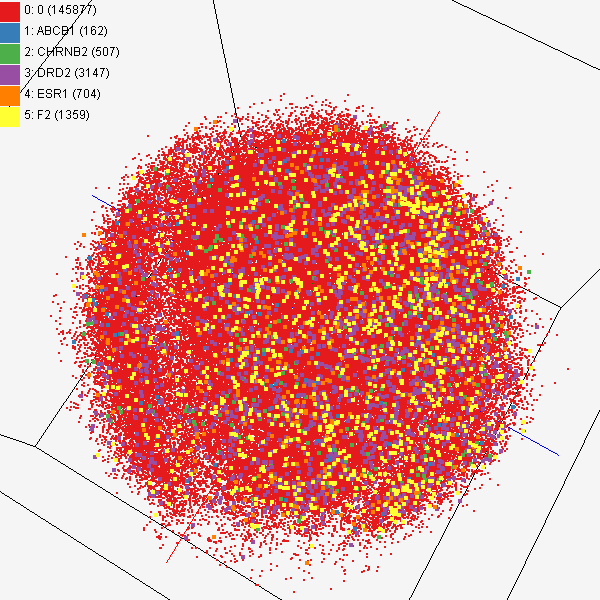 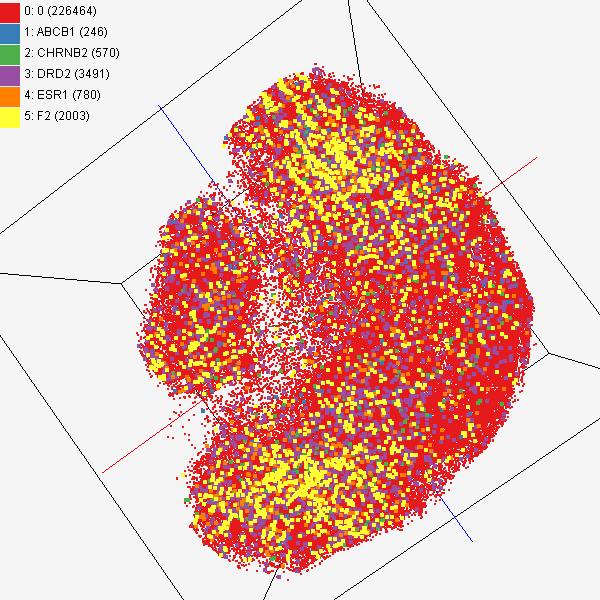 Chemical compounds shown in literatures, visualized by MDS (left) and GTM (right)
Visualized 234,000 chemical compounds which may be related with a set of 5 genes of interest (ABCB1, CHRNB2, DRD2, ESR1, and F2) based on the dataset collected from major journal literatures which is also stored in Chem2Bio2RDF system.
11
Experiment Environments
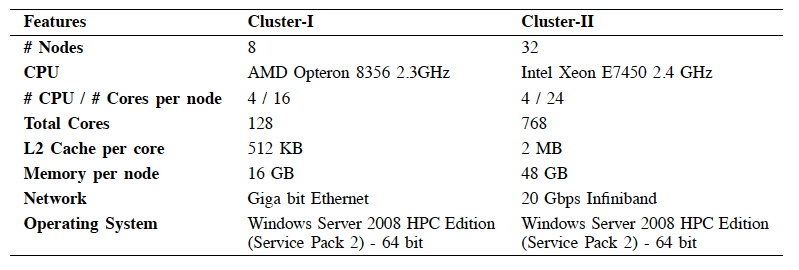 12
Parallel GTM using 128 cores
10,000 PubChem dataset
20,000 PubChem dataset
13
Parallel MDS using 128 cores
10,000 PubChem dataset
20,000 PubChem dataset
14
Canonical Correlation Analysis
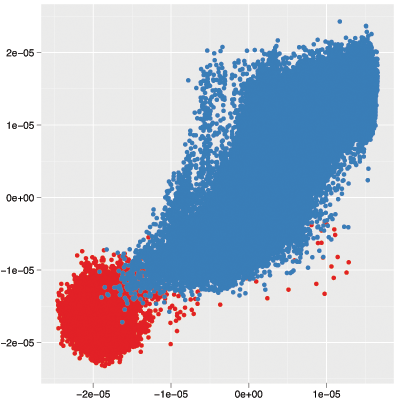 GTM
Maximum correlation = 0.90
MDS
15
Conclusion
Developed parallel GTM and MDS to process large- and high-dimensional dataset 
100,000 chemical compounds in PubChem database have been processed
Compared MDS and GTM map
16
Thank you
Question?
Email me at jychoi@cs.indiana.edu
17
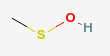 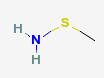 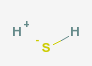 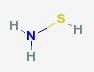 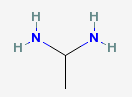 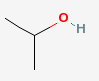 >1 aliphatic oxygen joined to a ring
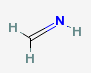 multiple ring system
18